Figure 1. Prevalence of nonalcoholic fatty liver disease (NAFLD) in study participants (642 randomly selected ...
Am J Epidemiol, Volume 171, Issue 11, 1 June 2010, Pages 1195–1202, https://doi.org/10.1093/aje/kwq073
The content of this slide may be subject to copyright: please see the slide notes for details.
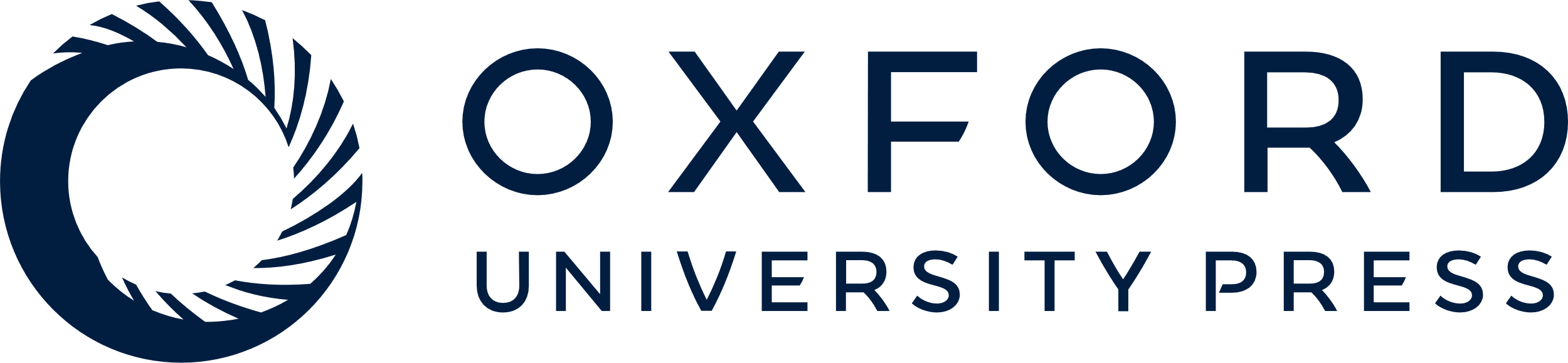 [Speaker Notes: Figure 1. Prevalence of nonalcoholic fatty liver disease (NAFLD) in study participants (642 randomly selected adolescents aged 11–13 years) by sex and body weight, Reggio Calabria, Southern Italy, 2007–2008.


Unless provided in the caption above, the following copyright applies to the content of this slide: American Journal of Epidemiology © The Author 2010. Published by Oxford University Press on behalf of the Johns Hopkins Bloomberg School of Public Health. All rights reserved. For permissions, please e-mail: journals.permissions@oxfordjournals.org.]